MASTER IN DIGITAL COMMUNICATION & SOCIAL MEDIA STRATEGY
MASTER UNIVERSITARIO DI I LIVELLO
A.A. 2025- 2026
Prevista anche copertura totale del Costo di Iscrizione con Voucher u.e. come da Avviso Pubblico 
Regione Calabria approvato il 27.06.2024
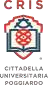 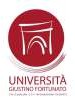 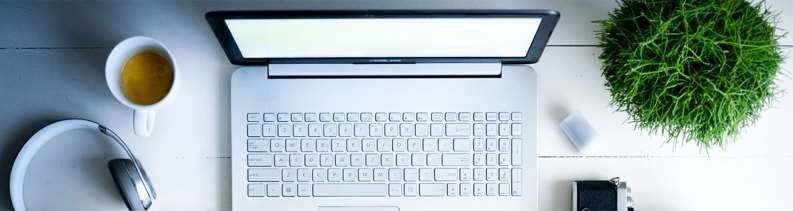